Why Are So Many Lost?
“Do you really believeso many are lost?”
Mt.7:13-14, many vs few
Mt.22:14, many called; few chosen 
Lk.13:23-30, not about numbers 
1 Pt.3:20, when few was eight
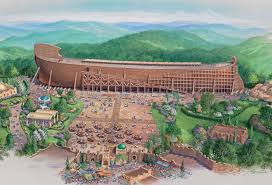 Just yourlittle group?
Lord’s church
I. People Are Not Lost Because…
1. God does not love them
Jn.3:16, world . . . whosoever . . .
But we see Jesus, who was made a little lower than the angels, for the suffering of death crowned with glory and honor, that He, by the grace of God, might taste death for everyone – Hb.2:9
1. God does not love them2. They cannot understand Bible
Ep.3:3-5 
NKJV: 7th grade level
First principles understood on first hearing
Acts 2
Acts 8
Acts 16
1. God does not love them2. They cannot understand Bible3. They cannot overcome sin
3For we have spent enough of our past lifetime in doing the will of the Gentiles—when we walked in lewdness, lusts, drunkenness, revelries, drinking parties, and abominable idolatries.
4In regard to these, they think it strange that you do not run with them in the same flood of dissipation, speaking evil of you – 1 Pt.4:3-4
1. God does not love them2. They cannot understand Bible3. They cannot overcome sin4. Bible or believers say itthe wrong way
for all have sinned and fall short of the glory of God – Ro.3:23
For thewages of sinis death... – Ro 6:23
I. People Are Not Lost Because…
II. People Are Lost Because…
1. They do not love God
Jn.14:15, command
1 Jn.2:15-17, choice
Possessions, Mt.6:24 (Gn.29:30f)
	A  hate
		B  love
	B’ loyal
	A’ despise
1. They do not love God
Jn.14:15, command
1 Jn.2:15-17, choice
Possessions, Mt.6:24 (Gn.29:30f)
Parents, Mt.10:37  (22:37)
Practice, Lk.11:42
Praise, Jn.12:42-43
1. They do not love God2. They do not study His Word
Mt.22:23-29
I’m religious; nothing else matters
I’m satisfied as I am
I’m a good moral person
I wouldn’t swap my feeling for a stack of Bibles
Acts 17:11
1. They do not love God2. They do not study His Word3. They are preoccupied with pleasures of sin
Lk.8:14
Two dangers:
1. Sinful pleasures.  Ro.1:32
Those who applaud sin,ridicule repentance
1. They do not love God2. They do not study His Word3. They are preoccupied with pleasures of sin
Lk.8:14
Two dangers:
1. Sinful pleasures.  Ro.1:32
2. Scriptural pleasures.  2 Tim.3:4
Mt.7:13-14, narrow, restricted, strait
Strait of Hormuz
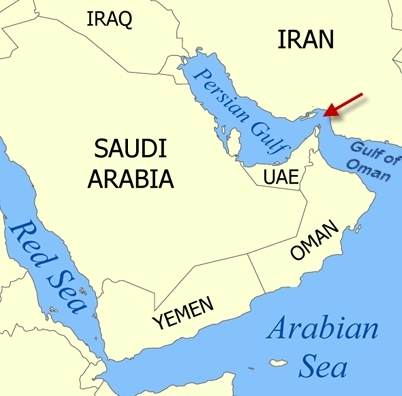 Results of choices
When we choose a road, we choose its destination (Mt.7:13-14)
If we work for sin, we receive its wages (Ro.6:23)
To sow seed is to reap its harvest (Gal.6:7-8)